Mapping ELIXIR projects to EGI VOs
Current setup
NB: 
VO = pool of cloud sites, each site with a pledge (dedicated or opportunistic)
EGI secures pledges with a community SLA and matching resource provider OLAs
See an example here: D4Science: https://documents.egi.eu/document/2875 
Users can be 
Members of a VO  Access all sites
Belong to specific VO group  Specific privileges 
So far “regular” and “VO manager” roles
All EGI VOs: https://operations-portal.egi.eu/vo/search 
About 10 with SLA so far!
For ELIXIR:
1 VO, but not yet SLA-OLA: vo.elixir-europe.org
VO Manager: Steven Newhouse
Configured at CESNET, EBI, GRNET. TBD: CSC, SURFSara, CNRS
Supporting multiple projects in ELIXIRHow this could work…
EGI and ELIXIR signs framework agreement
This would be a special SLA-OLA: Leaving it open which project (VO) ELIXIR will allocate the committed sites to
Sites do not enable any VO yet – they only reserve the capacity.
Evaluation and setup of project-VOs
ELIXIR: decides about projects; defines VO names; assigns VO Managers; maps VOs to sites, Inform EGI and the sites about the decision. 
ELIXIR: Registers VOs in the Operations Portal (fill online form)
Cloud providers: configure VOs and allocate capacity according to the ELIXIR specification
Adding users to projects
Introduce ‘member of project X’ attribute in ELIXIR AAI and pass this to the EGI CheckIn as ‘VO membership’ attribute. 
Define ‘role A in project X’ attribute in ELIXIR AAI and pass this to the EGI CheckIn as ‘VO group’ attribute 
VO Manager role is important. This person will be able to approve project-VO members and VM images. 
Add these attributes to users in the ELIXIR AAI as appropriate
VOMS based flow (user with existing certificate)
OFFLINE: 
User registers DN
User request membership to VO
Elixir Manager approves request
ELIXIR AAI includes user DN in VOMS
Web Portal/User Interface
ELIXIR AAI
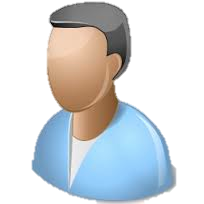 1. Request proxy certificate
ELIXIR VOMS
2. Access resources with proxy
VOMS configuration
EGI resource
VOMS based flow(user without certificate)
Generate unique user DN (during user registration)

OFFLINE: 
User request membership to VO
ELIXIR Manager approves request
ELIXIR AAI includes user DN in VOMS
Web Portal/User Interface
ELIXIR AAI
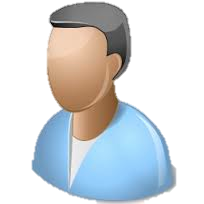 1. Request proxy of project
2. Request user proxy to VOMS
ELIXIR VOMS
3. Access resources with proxy
VOMS configuration
EGI resource
Still unknown: what is the method for obtaining the proxy from the ELIXIR AAI?
(See email [Perun #177791] PERUN for vo.elixir-europe.org)
[Speaker Notes: From Michal:
Generally we don't want to give the certificates directly to the users.
Nice example is the fedCloud. User access the VM portal which
automatically requests the proxy certificate (using RCAuth.eu and ELIXIR
AAI) for the user and the then VM portal uses the certificate on user's
behalf.]
EGI CheckIn based flow
OFFLINE: 
User registers for ELIXIR account
User request project-VO membership
VO Manager approves request
Web Portal/User Interface
ELIXIR AAI
3. User redirected to ELIXIR AAI, enters credentials
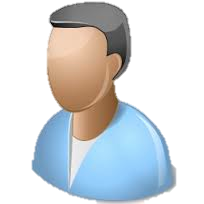 4. EGI CheckIn requests attributes about the user (projects belonging to)
2. User redirected to EGI CheckIn, selects ELIXIR AAI
EGI CheckIn
1. User request access to service
5. EGI CheckIn returns user OIDC claims with user information:
User id, user email
LoA
Everything else (including projects from ELIXIR AAI)
EGI resource
Resources to map to the local elixir group users rom EGI CheckIn with any claim of the form :
urn:mace:egi.eu:elixir-europe.org:*@vo.elixir-europe.org

Other ELIXIR projects to define similar claims to be exported to the EGI AAI.